Über mich
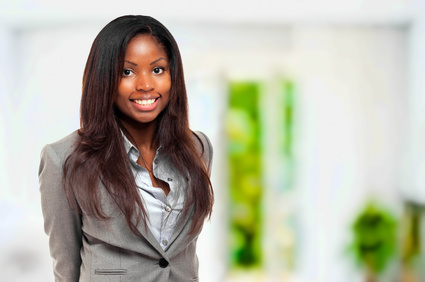 Lorem ipsum dolor sit amet, consectetur adipiscing elit. Morbi tristique  sapien nec nulla rutrum imperdiet. Nullam faucibus augue id velit luctus maximus. Interdum et malesuada fames ac ante ipsum primis in faucibus. Etiam bibendum, ante nec luctus posuere, odio enim semper tortor.
Ausbildung
Universität – Stadt – Grad
Lorem ipsum dolor sit amet, consectetur adipiscing elit.
Universität – Stadt – Grad
Lorem ipsum dolor sit amet, consectetur adipiscing elit.
Alicia
DEVENNE
FÄHIGKEITEN
PHOTOSHOP
ILLUSTRATOR
FIREWORKS
DREAMWEAVER
INDESIGN
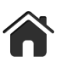 12 Street Name
Berlin
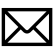 Ziel
name@mail.com
Lorem ipsum dolor sit amet, consectetur adipiscing elit. Morbi tristique  sapien nec nulla rutrum imperdiet. Nullam faucibus augue id velit luctus maximus. Interdum et malesuada fames ac ante ipsum primis in faucibus.
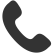 000 111 333
000 222 444
Berufserfahrungen
Unternehmen 
Berufsbezeichnung – 01/2016 – bis heute 
Lorem ipsum dolor sit amet, consectetur adipiscing elit. Morbi tristique  sapien nec nulla rutrum imperdiet.
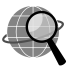 Linkedin.com/name
Facebook.com/name
Unternehmen 
Berufsbezeichnung – 01/2016 – bis heute 
Lorem ipsum dolor sit amet, consectetur adipiscing elit. Morbi tristique  sapien nec nulla rutrum imperdiet.
Unternehmen 
Berufsbezeichnung – 01/2016 – bis heute 
Lorem ipsum dolor sit amet, consectetur adipiscing elit. Morbi tristique  sapien nec nulla rutrum imperdiet.
Sprachen
Englisch
Französisch
Italienisch
Spanisch